ПРАКТИЧЕСКИЕ СОВЕТЫ ПО ПЕРЕКЛЮЧЕНИЮ ГИПЕРАКТИВНЫХ ДЕТЕЙ С ПРИВЫЧНЫХ ФОРМ ПОВЕДЕНИЯ НА КОНСТРУКТИВНЫЕ
Учитель-дефектолог, логопед
Посысаева О. Л.
ГБДОУ детский сад №134 Выборгского района


Санкт-Петербург
2013 год
ГИПЕРАКТИВНОСТЬ(особенности, препятствующие конструктивному поведению)
Дефицит внимания
Повышенная двигательная активность
Импульсивность
Обусловленные физиологическими особенностями ребенка
Необходима консультация медиков
(невропатолог, психоневролог, педиатр, семейный врач)
Подбор медикаментозного лечения
ПРИЕМЫ ПЕРЕКЛЮЧЕНИЯ
II. ЖЕСТЫ
При невозможности тактильного контакта (на расстоянии, в общественном месте).
Не несет негативной информации осуждения (в отличии от замечания). Воспринимается ребенком как подсказка, «заговор», тайна, известная только двоим.
Жест должен быть знаком ребенку, неоднократно использован в домашней обстановке.
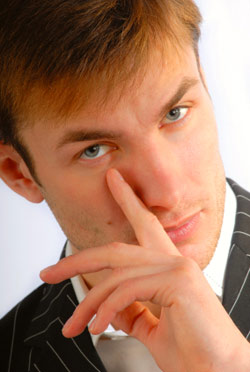 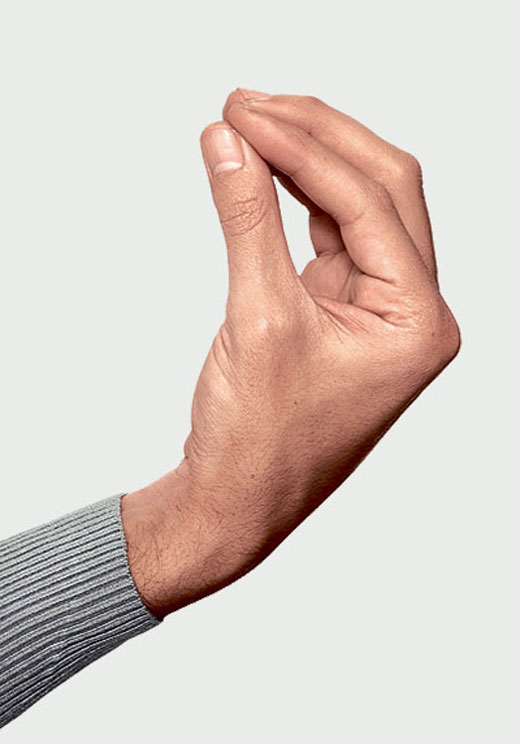 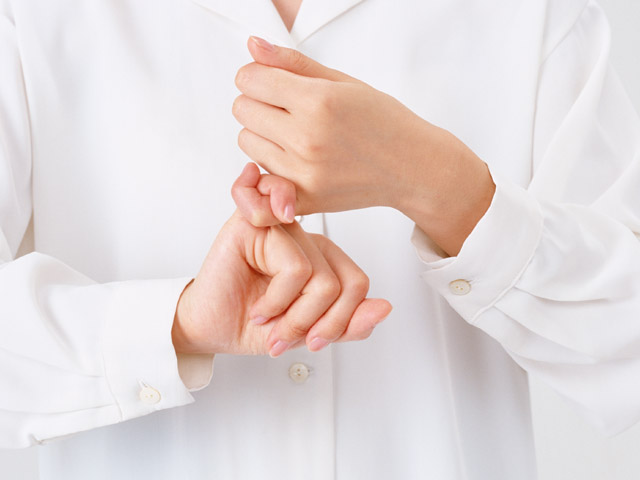 III. ПРАВИЛА ПОВЕДЕНИЯ
Заранее оговорены.
Четко сформулированы.
Повторены перед моментом, к которому они относятся (отход ко сну, поход в театр, переход дороги, посещение магазина, поликлиники).
Произнесены ребенком вслух (по возможности).
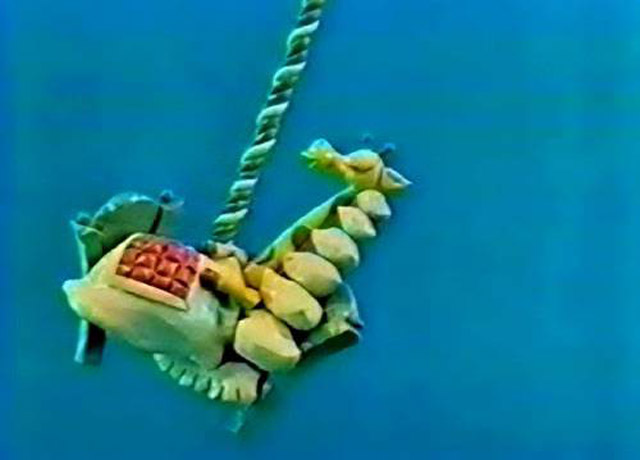 IV. ОБЪЕМ ПРАВИЛ(и других инструкций)
Минимальное количество слов
Сложную инструкцию разбивайте на этапы, «ступеньки». Содержание последующей ступеньки озвучивается после преодоления предыдущей.
При переходе к выполнению двухступенчатых инструкций (и более) эффективен прием уточнения инструкции на разных этапах выполнения.
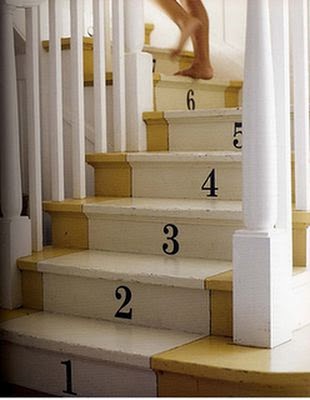 V. СИТЕМА ПООЩРЕНИЙ И НАКАЗАНИЙ
Необходима для стимулирования желания выполнять предложенные правила.
Поощрения и наказания должны быть заранее четко оговорены и быть неотвратимыми.
Противоречие: гиперактивный ребенок импульсивен, обещанная в перспективе награда не может стимулировать подавление импульса; родители не могут позволить себе награждать ребенка чем-либо существенным за малейшие победы над собой.
  Полезный совет: система накопления (жетоны).
VI. ОПРЕДЕЛЕНИЕ ПРИОРИТЕТА
Взрослые часто неосознанно дают ребенку инструкции «2 в 1».    
   Пример: 
   «Сиди спокойно и слушай внимательно»,
   «Раскрась правильно и аккуратно»,
   «Не наступай в лужи, иди быстрее»
        Взрослый должен определить, на чем в данный момент необходимо сконцентрировать свое внимание ребенку.
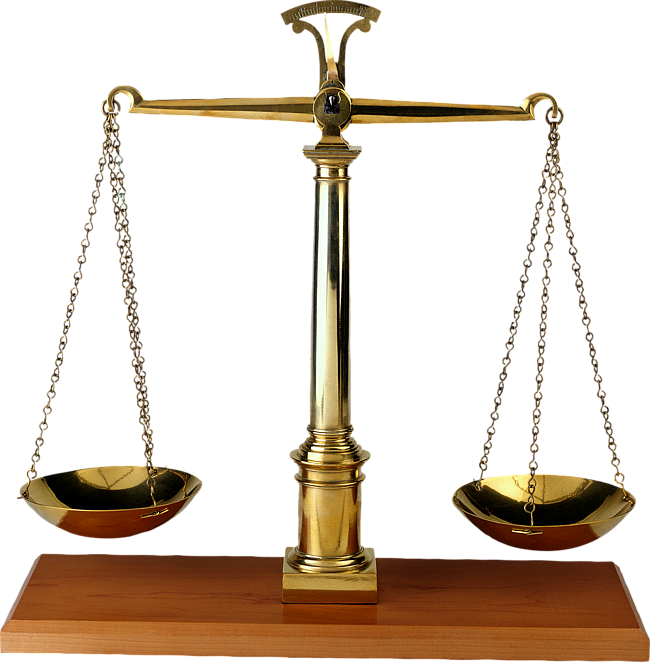 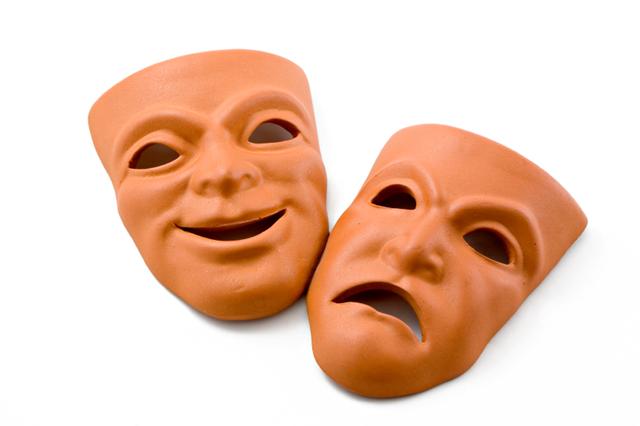 VII. АРТИСТИЧНОСТЬ
Эмоциональность речи эффективна для максимальной концентрации внимания детей от 1 года и даже взрослых людей.
Ребенок, на которого не производит впечатления драматичность, как правило, нуждается в помощи психоневролога.
Если у Вас мало опыта, вы «не в голосе» или «переиграли», ребенок может плохо принять ваш «спектакль». Не огорчайтесь,  пробуйте снова и снова, постарайтесь быть искренним!
VIII. ОБСУЖДЕНИЕ ДЕЙСТВИЙ
Предлагайте альтернативные действия: «Нельзя рисовать на стене, но мы можем прикрепить на стену лист бумаги»; «Нельзя бросать игрушки, но можно бросать мяч в корзину».
Оречевляйте свои эмоции и действия. Ребенок поймет: отрицательные эмоции – не порок, надо просто учиться ими управлять. «Я очень злюсь, мне даже хочется тебя стукнуть (если действительно хочется), посиди в сторонке, мне надо успокоиться (успокоиться – это не наказание, а необходимость).
Играйте в игры для развития самоконтроля, тренировки подавления импульса: «Не говори, подумай», «Говори» (с оречевлением действий).
При обсуждении неконструктивного поведения не требуйте от ребенка глобальных обещаний: «всегда», «никогда», «хорошо себя вести». Только конкретные и реально выполнимые: «Постараюсь сегодня (или до обеда, или до конца занятия)…»
   Игра «Разговор с руками».
МАЛЕНЬКИЕ ПОЛЕЗНЫЕ СОВЕТЫ
Дети с СГА любят быть лидерами. Предоставьте им такую возможность в семье или в коллективе.
Используйте песочные часы и таймер, для регламентирования времени какого-либо действия. Это  минимизирует отрицательные эмоции, возникающие по отношению к вам. Визуальное восприятие времени стимулирует осознанную концентрацию внимания.
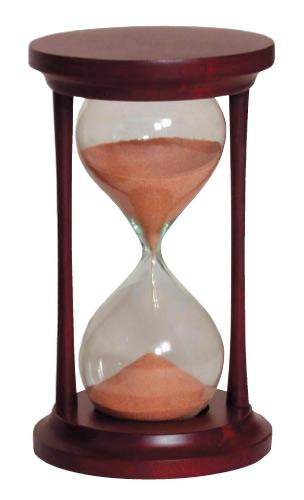 Ребенок с СГА импульсивен, его действия и слова часто носят провокационный характер. Мы не должны верить тому, что говорит (или кричит) нам ребенок в момент раздражения. Необходимо дать ребенку успокоиться. И самому оставаться спокойным.
СПАСИБО ЗА ВНИМАНИЕ!!!